ГЛОБАЛЬНЫЙ, ПРОФЕССИОНАЛЬНЫЙ, ЭМОЦИОНАЛЬНЫЙ ИНТЕЛЛЕКТЫ
СИНЕМАТЕКА
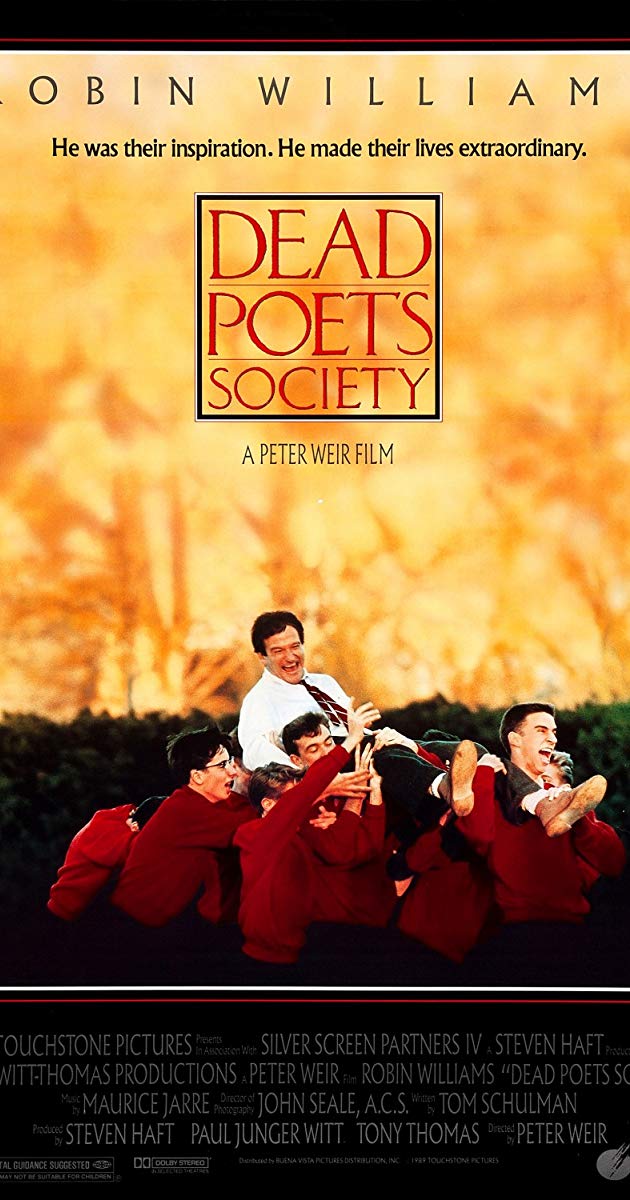 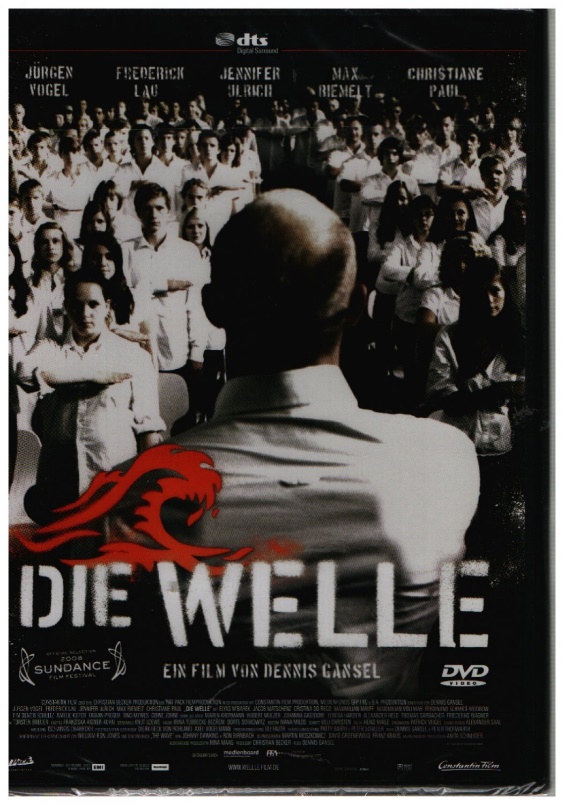 Социум
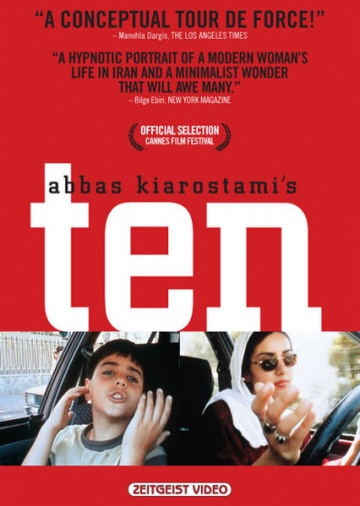 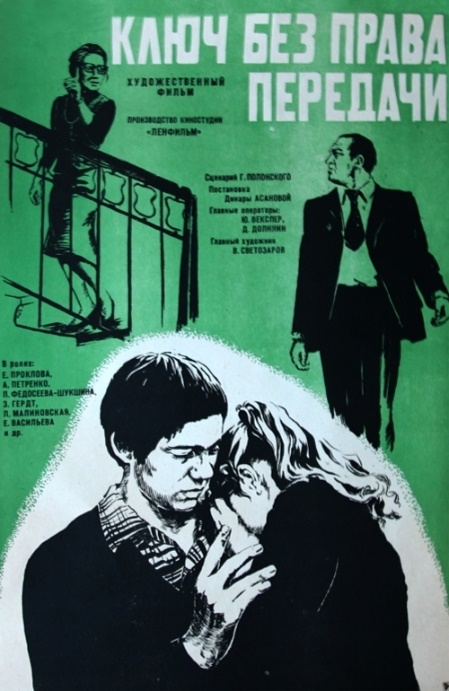 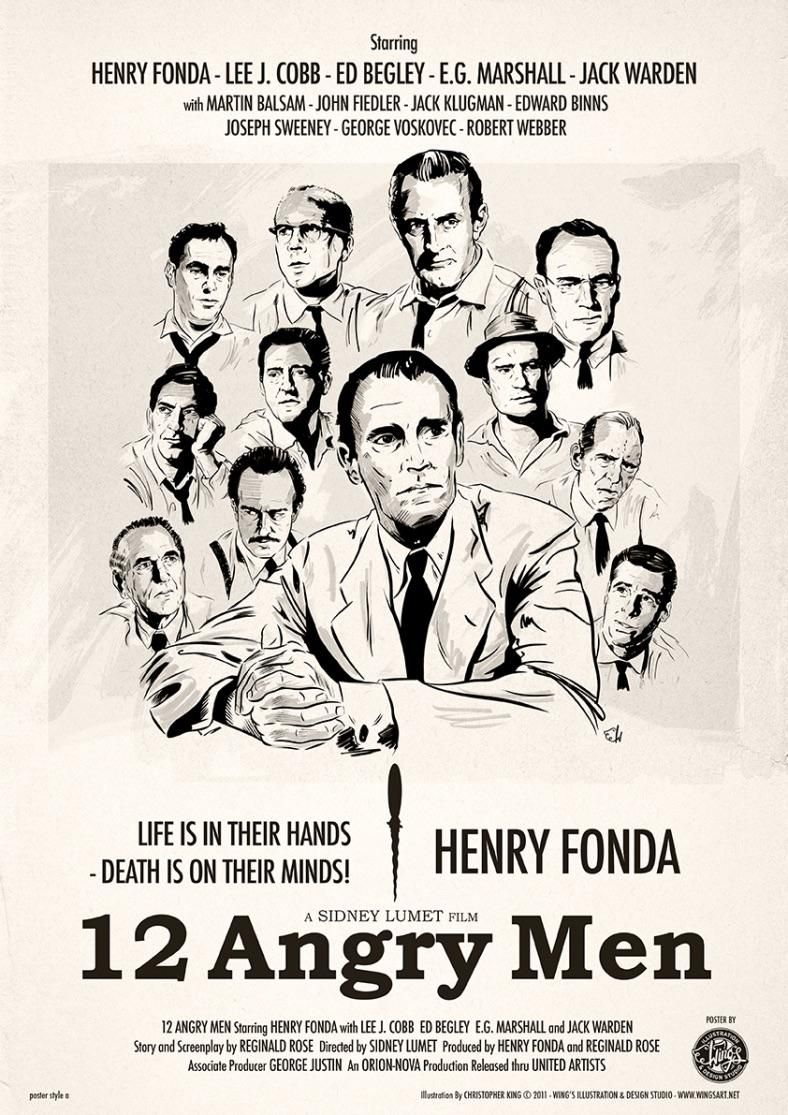 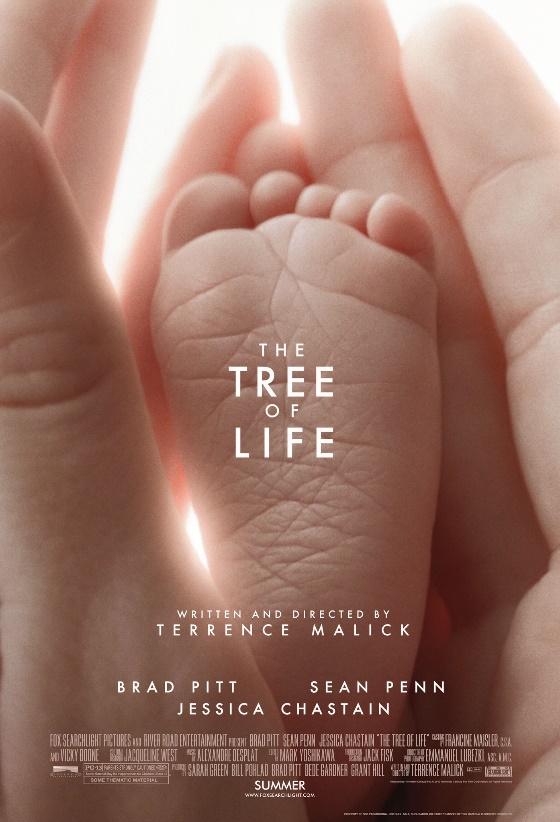 Существование
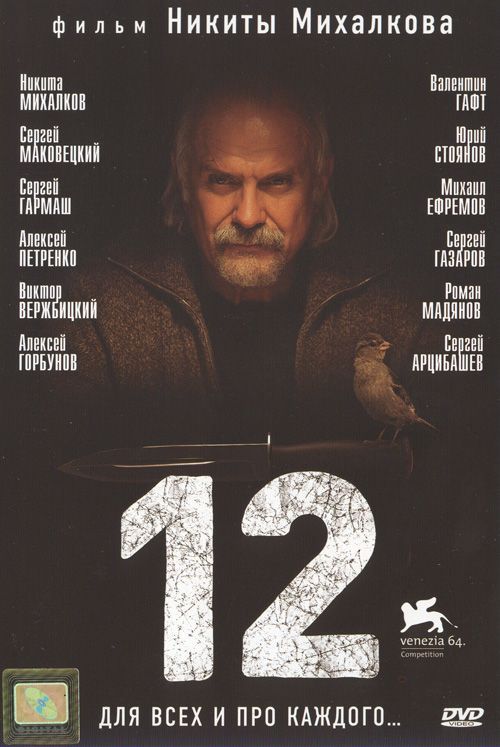 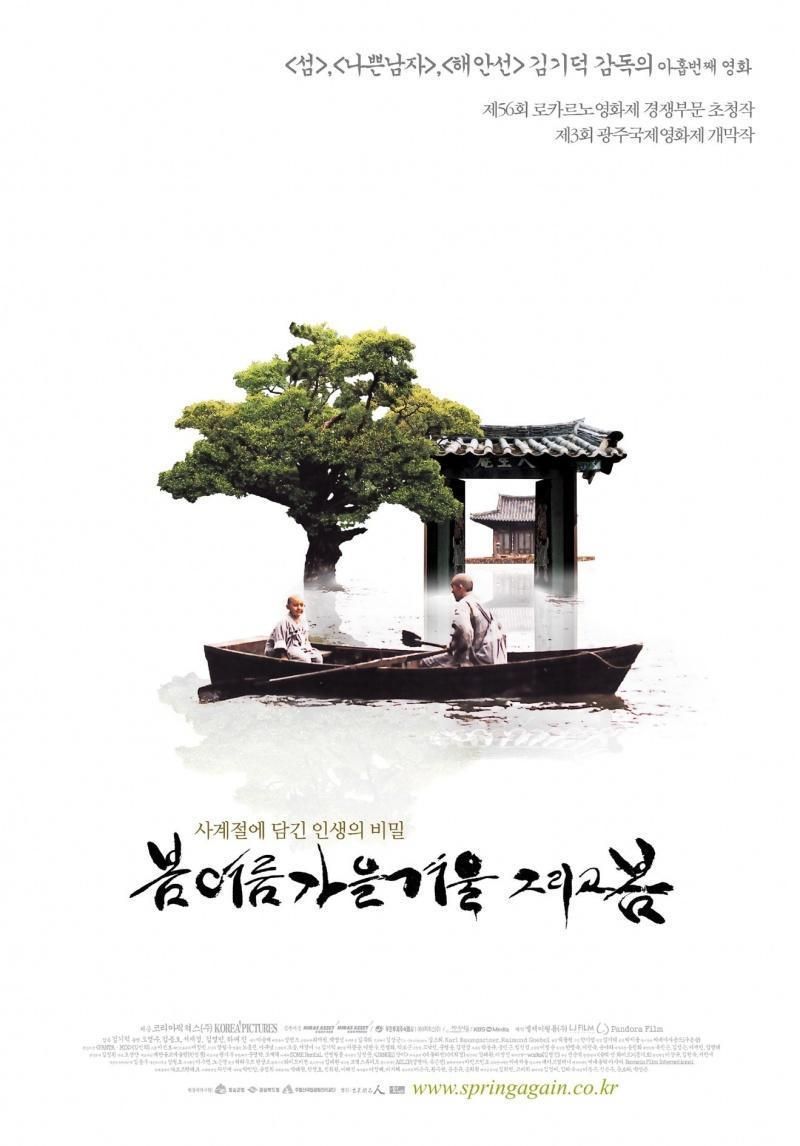 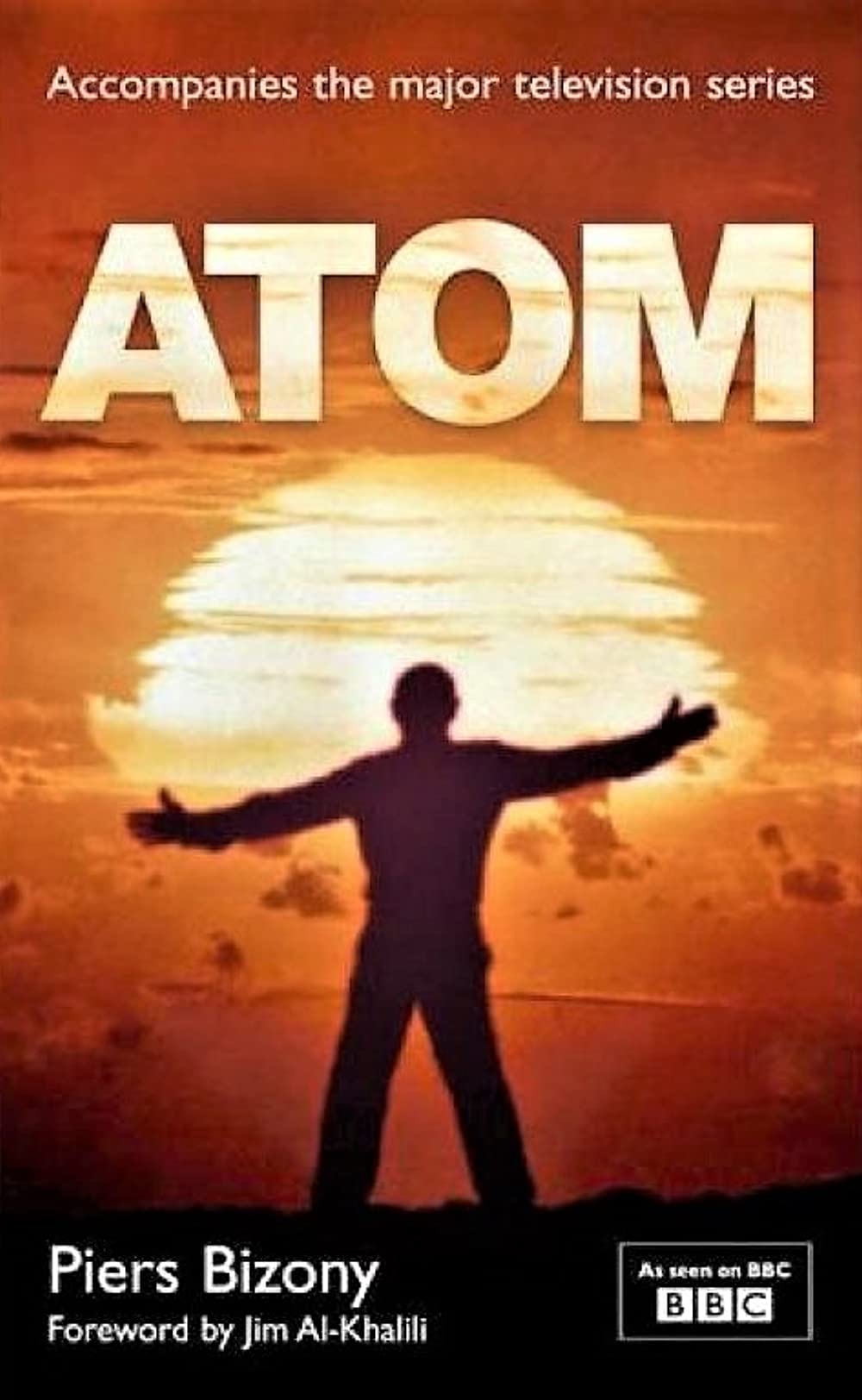 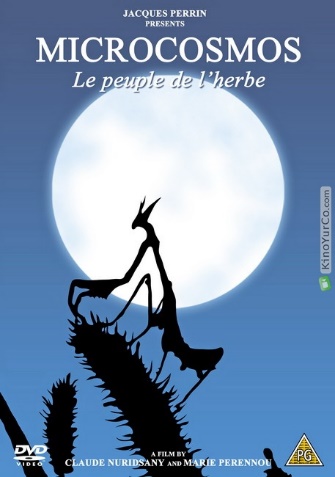 Non-Fiction
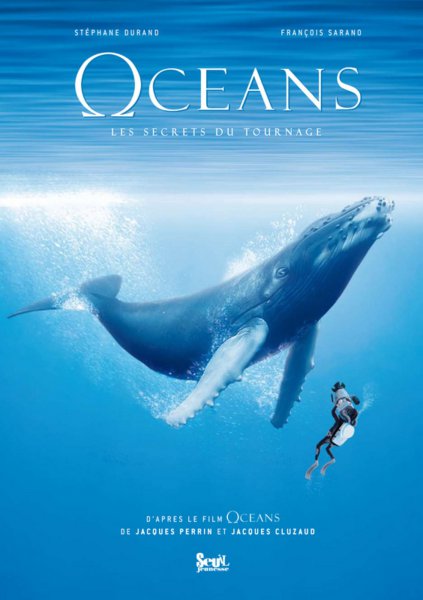 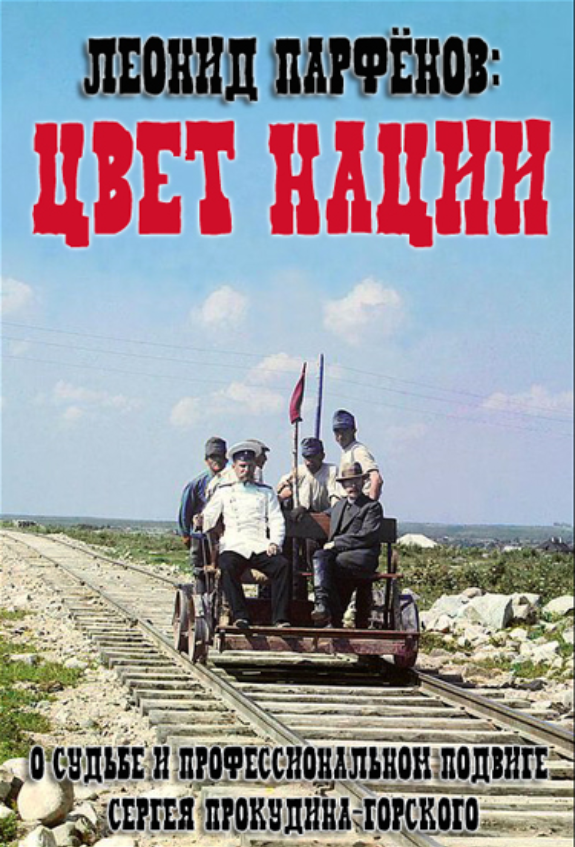